Trường Tiểu học Thạch Bàn A
TOÁN 4
Lớp 4B
GV: Lê Thị Thu Hương
ÔN BÀI CŨ
Tính giá trị của các biểu thức
a) a + b với a = 257, b= 132
b) x – y + 3 với x = 91, y = 72
Bài làm:
a) Nếu a = 257, b = 132 thì a + b = 257 + 132 = 389
b) Nếu x = 91, y = 72 thì x – y + 3 = 91 – 72 + 3 = 22
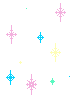 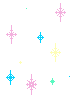 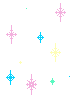 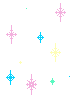 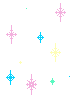 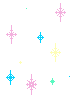 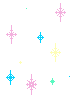 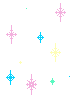 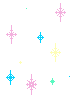 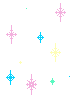 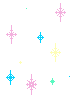 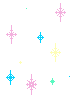 TOÁN 4
Biểu thức có chứa ba chữ
Ví dụ:
An, Bình và Cường cùng đi câu cá. An câu được …. con cá, Bình câu được … con cá, Cường câu được … con cá. Cả ba người câu được … con cá.
a + b + c là biểu thức có chứa ba chữ.
Mỗi lần thay chữ bằng số ta tính được một giá trị của biểu thức a + b + c
Ví dụ:
An, Bình và Cường cùng đi câu cá. An câu được …. con cá, Bình câu được … con cá, Cường câu được … con cá. Cả ba người câu được … con cá.
Số cá câu được có thể là:
Số cá 
của An
Số cá 
của Bình
Số cá 
của Cường
Số cá của
 cả ba người
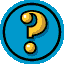 1. Lấy ví dụ về biểu thức có chứa ba chữ
2. Tìm điểm giống nhau và khác nhau giữa biểu thức có chứa ba chữ và biểu thức có chứa hai chữ
a - b + c -14
4 x a + b : c
m + n : p
(p + q) - n
a - b - c
– Giống nhau: là các biểu thức có chứa chữ, có thể có hoặc không có phần số.
c : e x d
- Khác nhau:
+ Biểu thức có chứa 2 chữ: chỉ chứa 2 chữ trong biểu thức
+ Biểu thức có chứa 3 chữ: chứa 3 chữ trong biểu thức
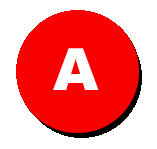 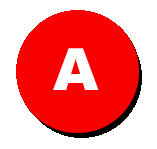 12
21
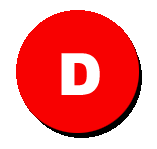 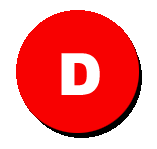 75
36
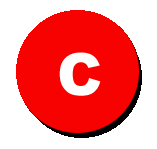 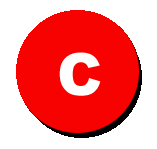 35
24
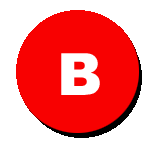 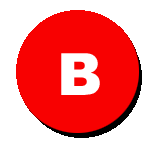 22
27
Bài tập 1:
Tính giá trị của a + b + c nếu:
a)  a = 5, b = 7, c = 10
b) a = 12, b = 15, c= 9
Toán
BIỂU THỨC CÓ CHỨA BA CHỮ
Bài tập 2:
a x b x c là biểu thức có chứa ba chữ.
Tính giá trị của a x b x c nếu:
Tính giá trị của a x b x c nếu a = 4, b = 3, c= 5.
a)  a = 9, b = 5 và c = 2
Nếu a = 4, b = 3, c= 5 thì giá trị của biểu thức a x b x c là:
a x b x c = 4 x 3 x 5 = 12 x 5 = 60
Nếu a = 9, b = 5, c = 2 thì giá trị của biểu thức a X b X c là:
a X b X c = 9 X 5 X 2 = 45 X 2 = 90
b) a = 15, b = 0 và c = 37
Nếu a = 15, b = 0, c= 37 thì giá trị của biểu thức a x b x c là:
a x b x c = 15 x 0 x 37 = 0
100
(m + n) x p
m + n + p
m + n x p
m - n - p
20
10
m + (n + p)
m - (n + p)
3
7
17
30
Toán
BIỂU THỨC CÓ CHỨA  BA CHỮ
Cho biết m = 10, n = 5 và p = 2. Nối biểu thức với giá trị của nó ứng với các giá trị của m, n, p đã cho.
Bài 3:
Từ kết quả bài 3, các em có nhận xét gì?
b
a
c
Toán
BIỂU THỨC CÓ CHỨA  BA CHỮ
Bài 4:
Độ dài các cạnh của hình tam giác là a, b, c.
a) Gọi P là chu vi của hình tam giác. Viết công thức tính chu vi P của hình tam giác đó.
P = a + b + c
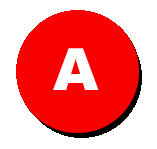 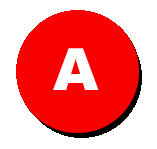 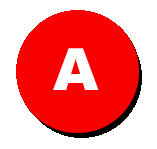 60
15cm
6dm
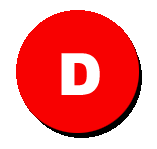 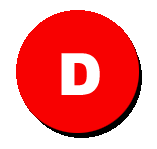 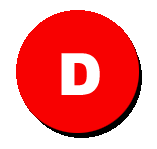 12cm
100cm
36dm
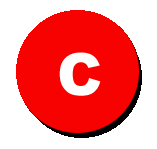 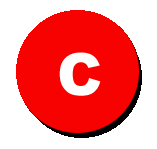 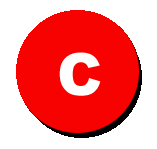 12
50cm
18dm
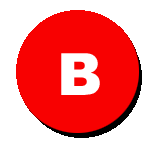 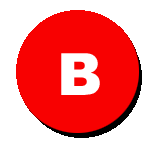 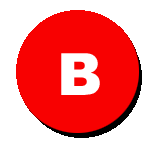 60cm
25cm
12dm
Toán
BIỂU THỨC CÓ CHỨA  BA CHỮ
Bài 4:
P = a + b + c
b) Tính chu vi của hình tam giác biết:
a = 5cm, b = 4cm và c = 3cm
a = 10cm, b = 10cm và c = 5cm
a = 6dm, b = 6dm và c = 6dm
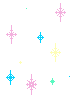 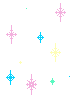 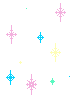 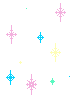 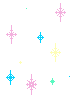 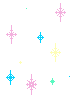 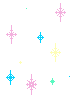 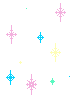 ĐÂY CHÍNH LÀ CÂU TRẢ LỜI ĐÚNG.
Chúc mừng bạn !
Bài 1
Bài 2
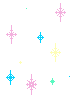 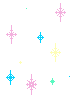 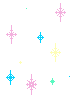 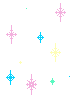 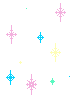 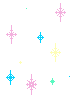 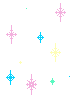 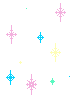 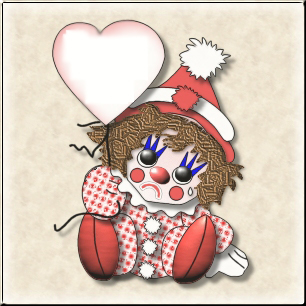 Rất tiếc ! 
Bạn trả lời
 sai rồi!!!
Bài 1
Bài 2